A Stepwise
E-7001 thermal Design 
by HTRI 
In 5 minutes!!
Process data
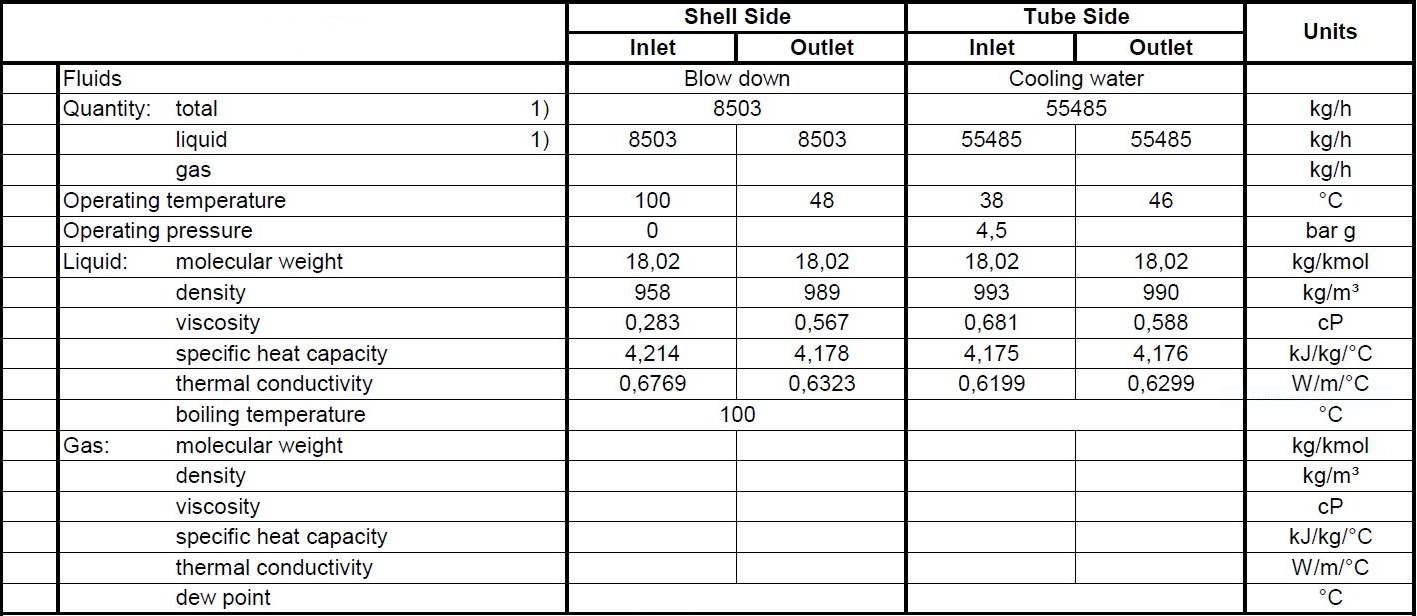 Heating and Cooling Table
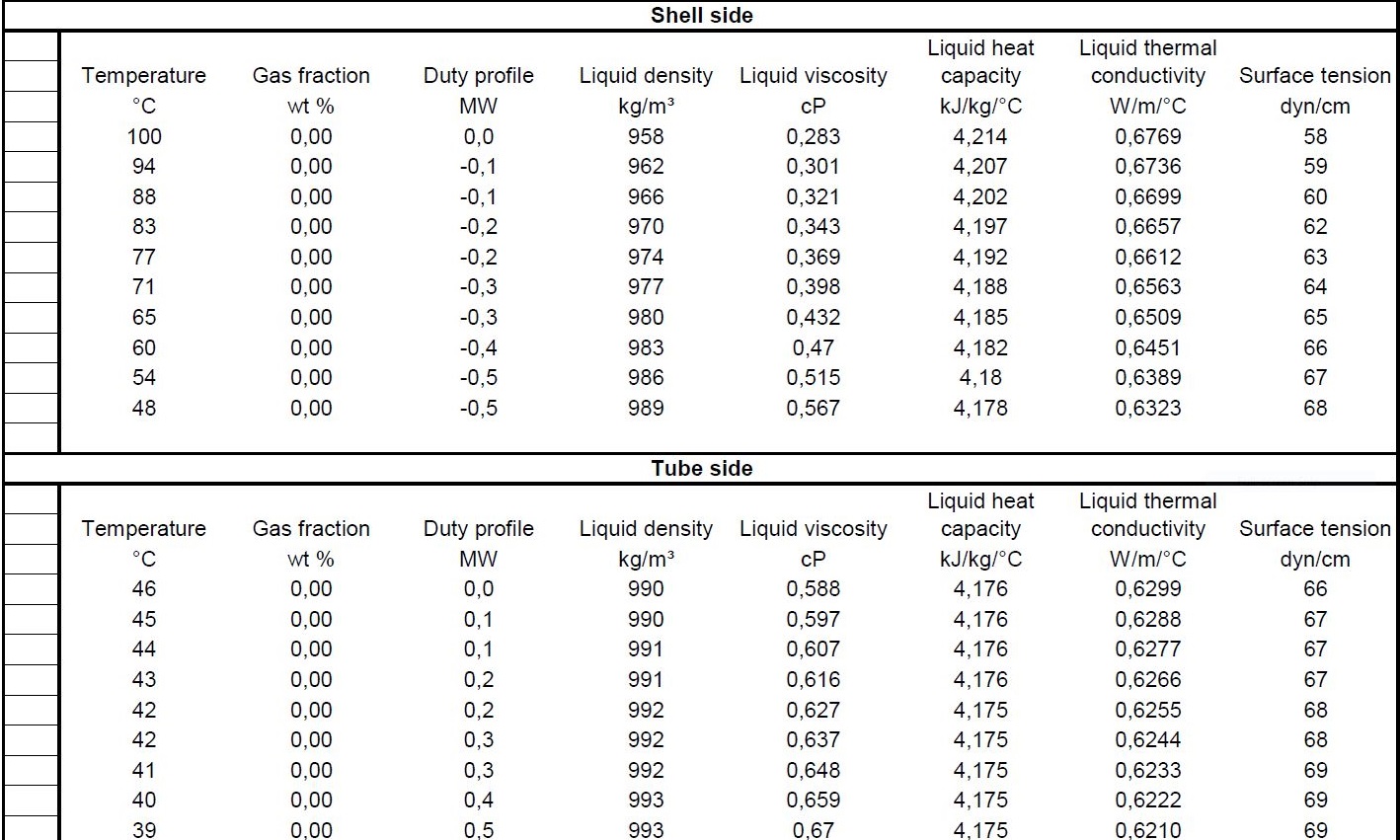 Open HTRI and Input Summery sheet and enter data in red areas
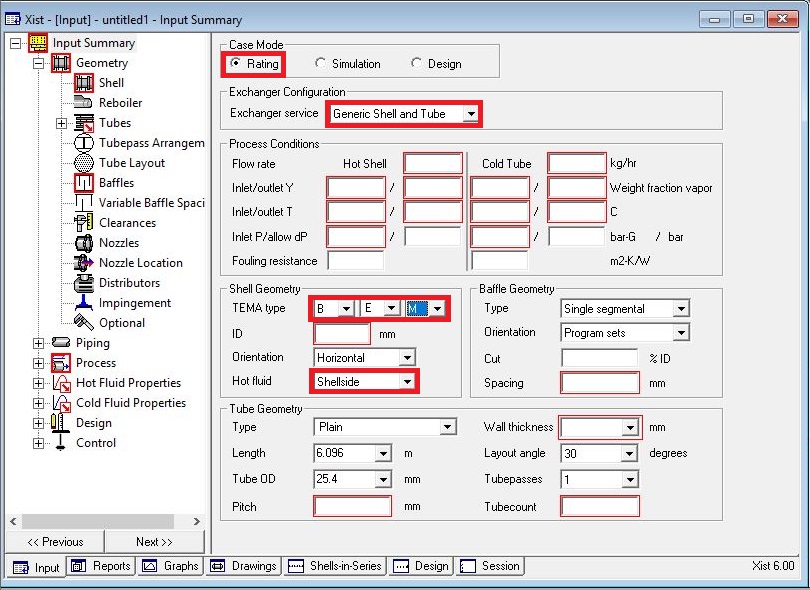 Enter operating data in process sheet in red areas
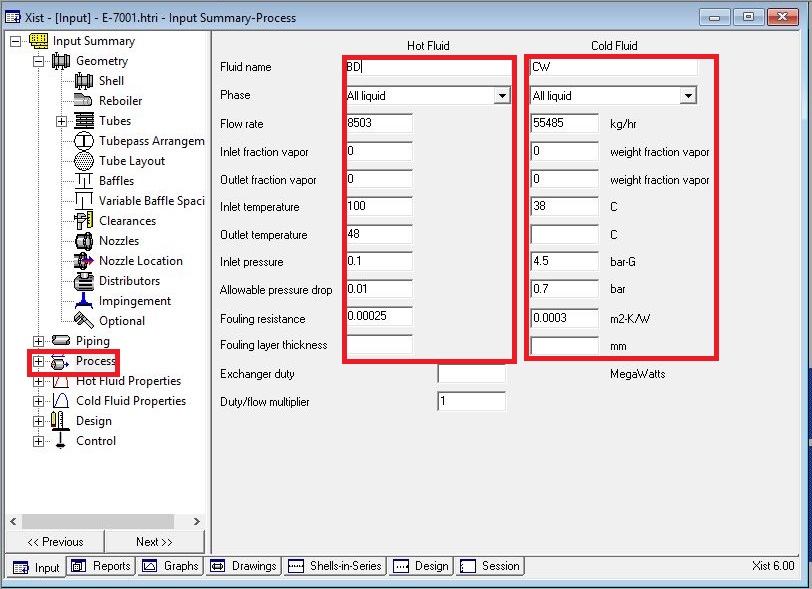 Enter heating and cooling table data in hot and cold fluid properties in red areas
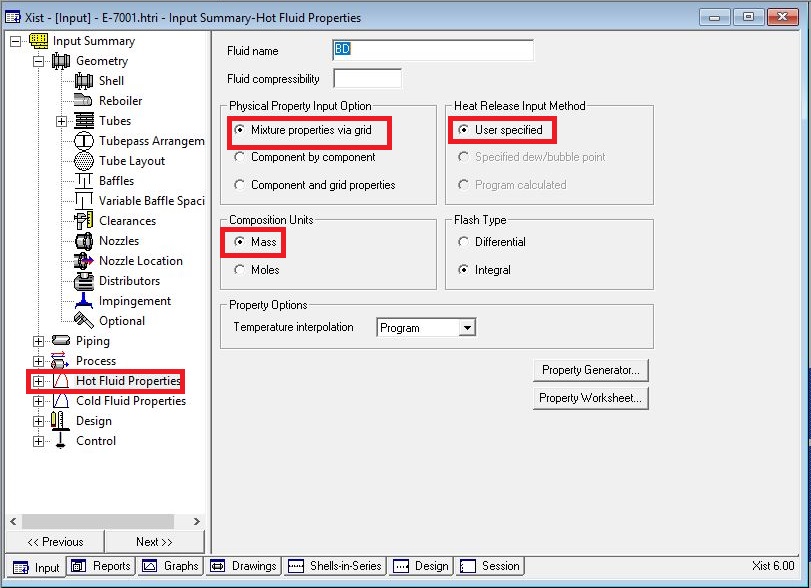 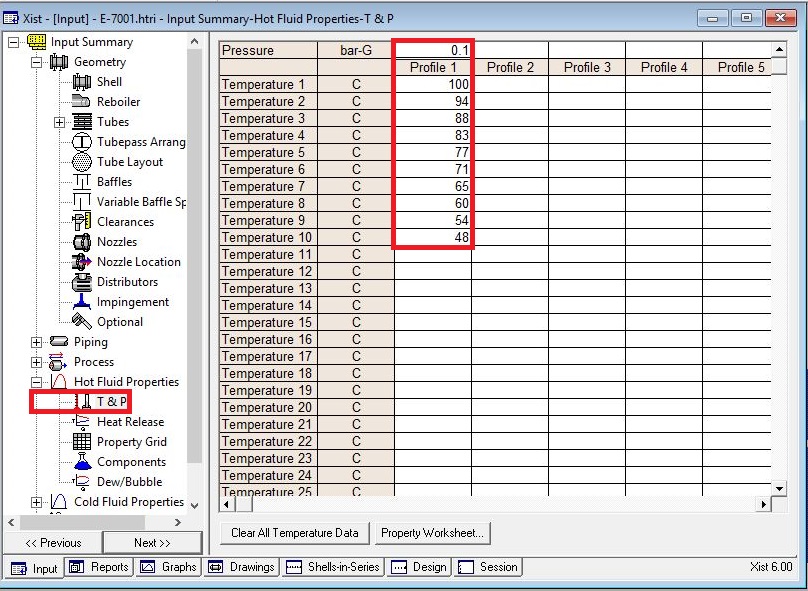 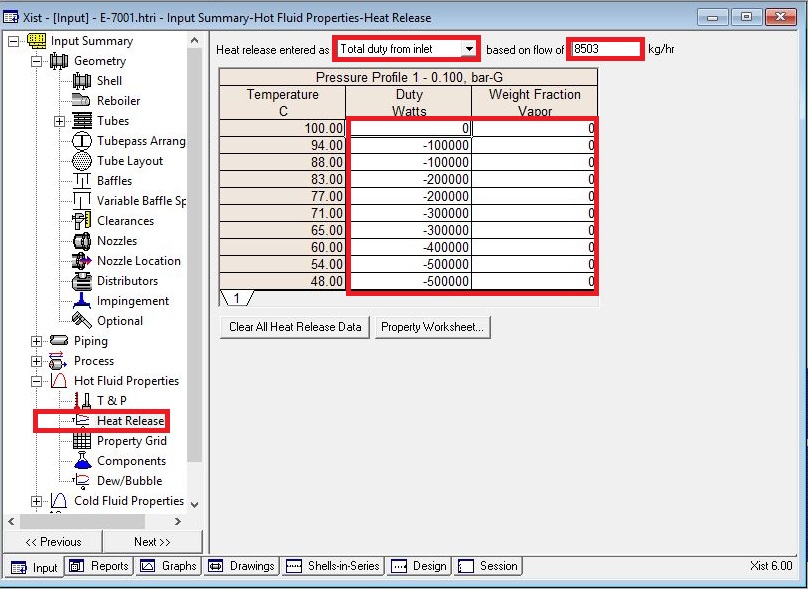 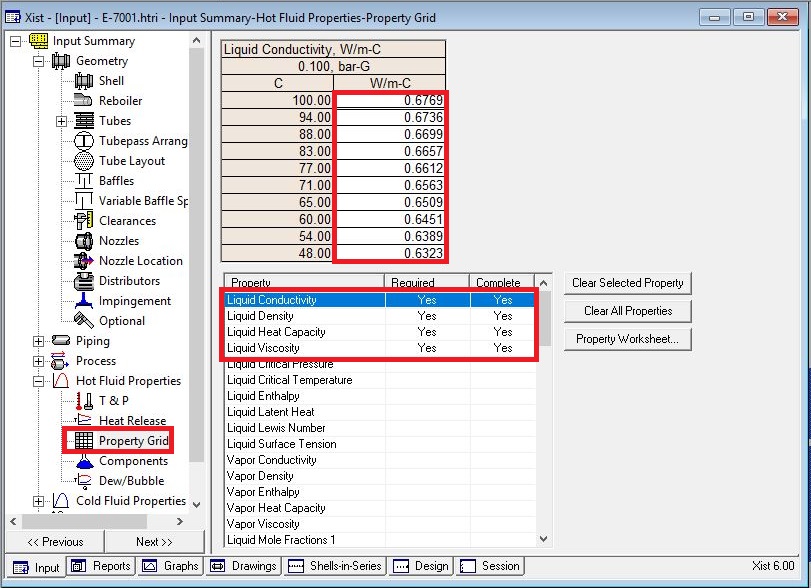 Put shell info in shell sheet in red areas
Note : 
1. Initially estimate shell ID between 1.5-3 times tube-side pipeline ID, here it is 4 inch so first estimation would be 300mm
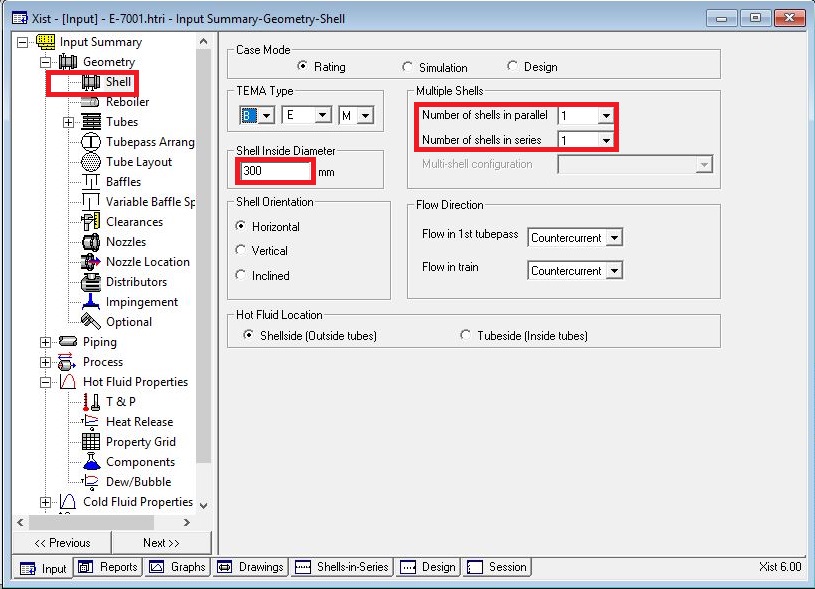 In Reboiler Sheet do not enter an input
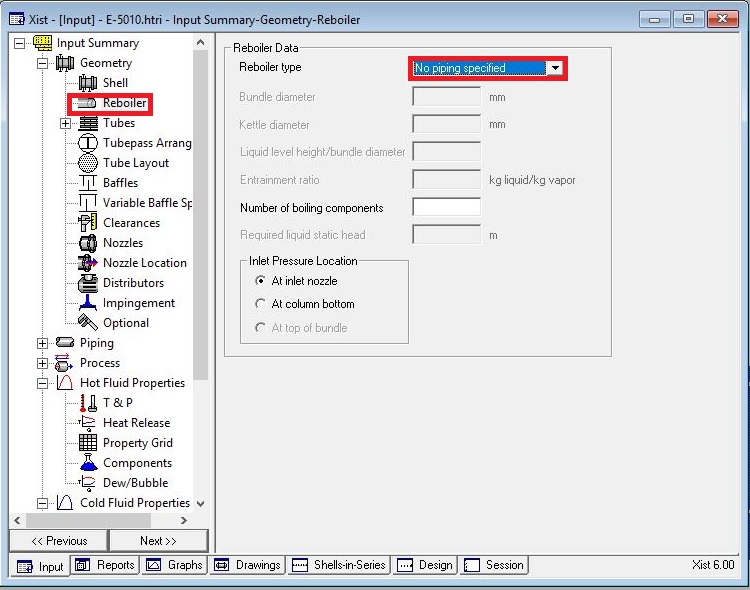 Put Tube mechanical data
Since it is water, due to velocity criteria , 19.05 is selected and since it is the water without CO2,CS is 
selected.
According to table below tube thickness of 2.11 is chosen.
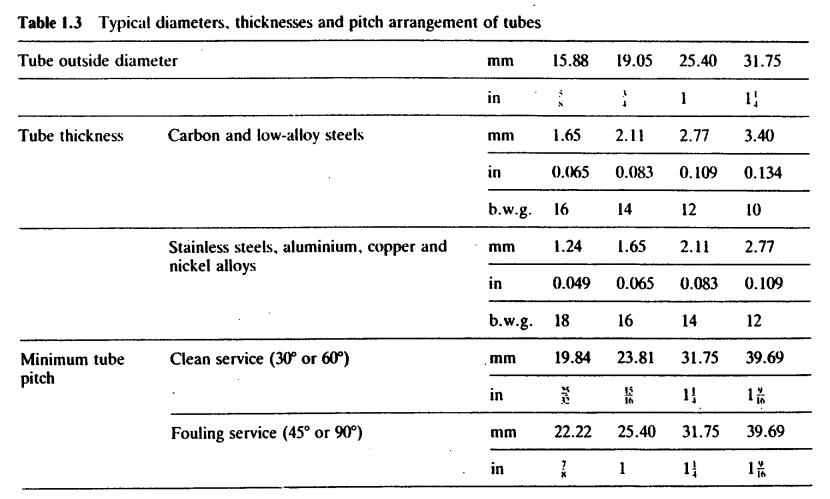 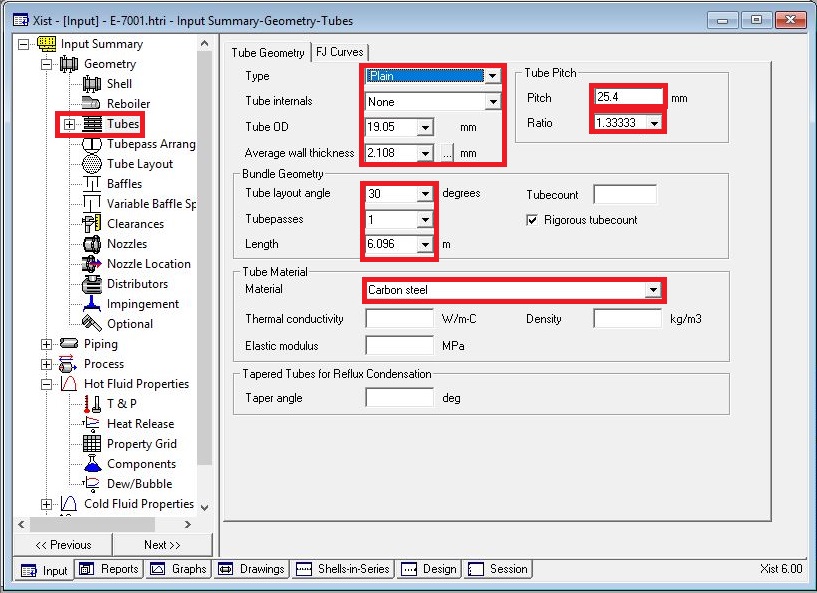 Act like below
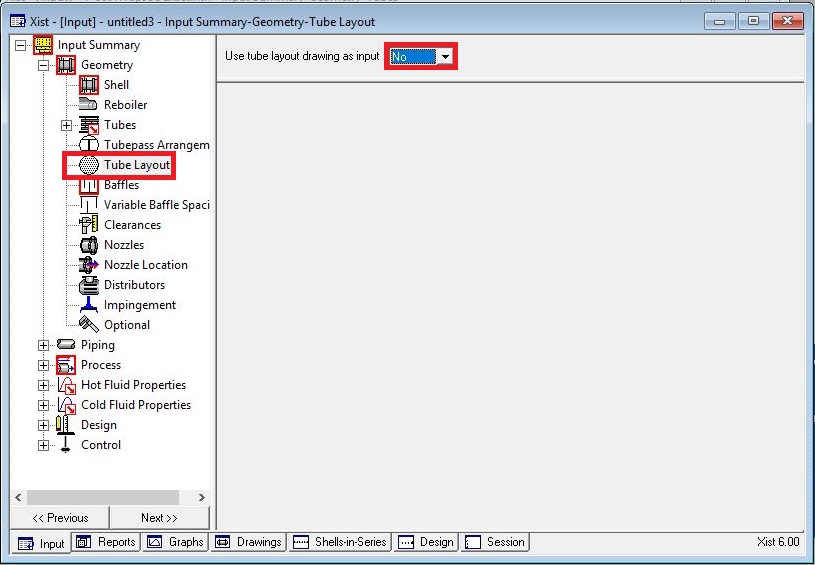 Put baffle info in baffle sheet in red areas like below
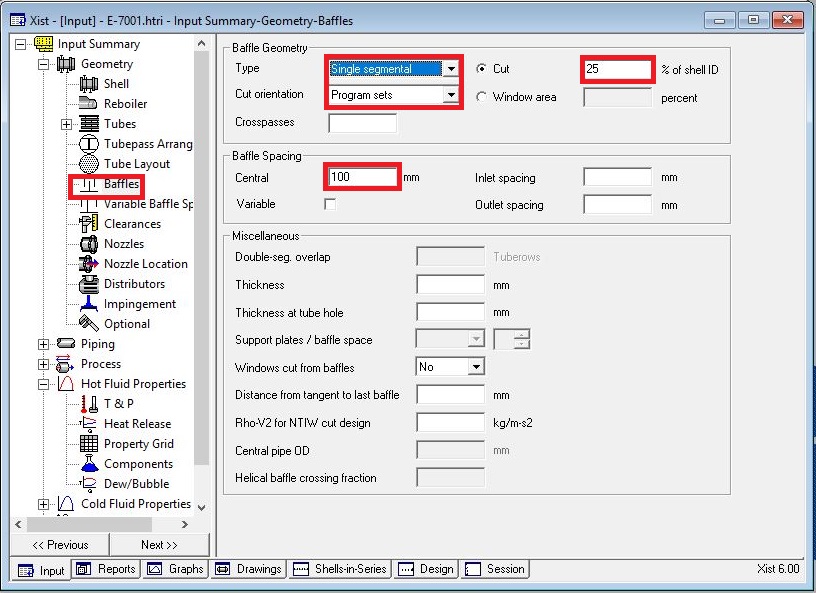 Act exactly like below for impingement sheet and Clearance
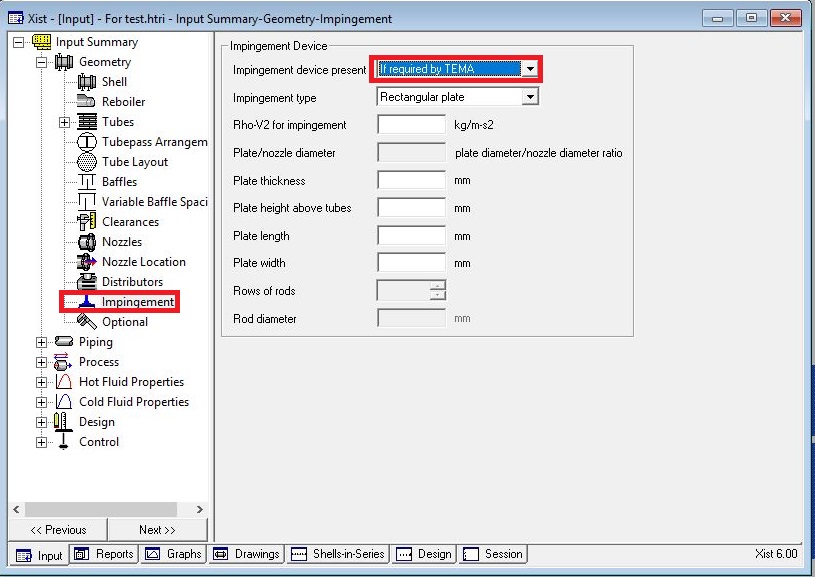 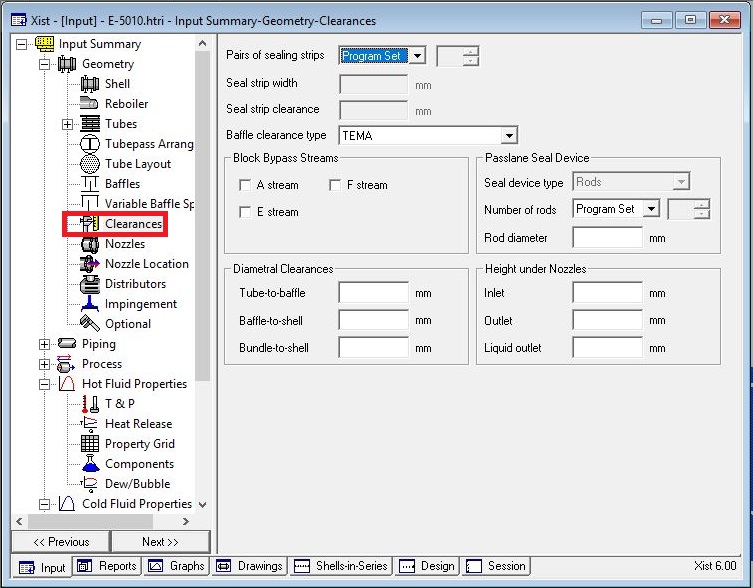 Enter nozzle info from piping info
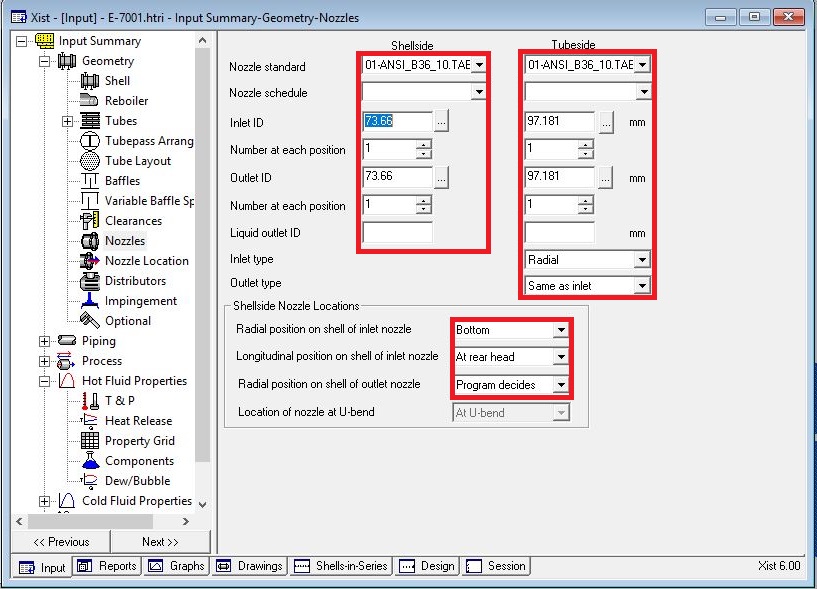 Set nozzle location
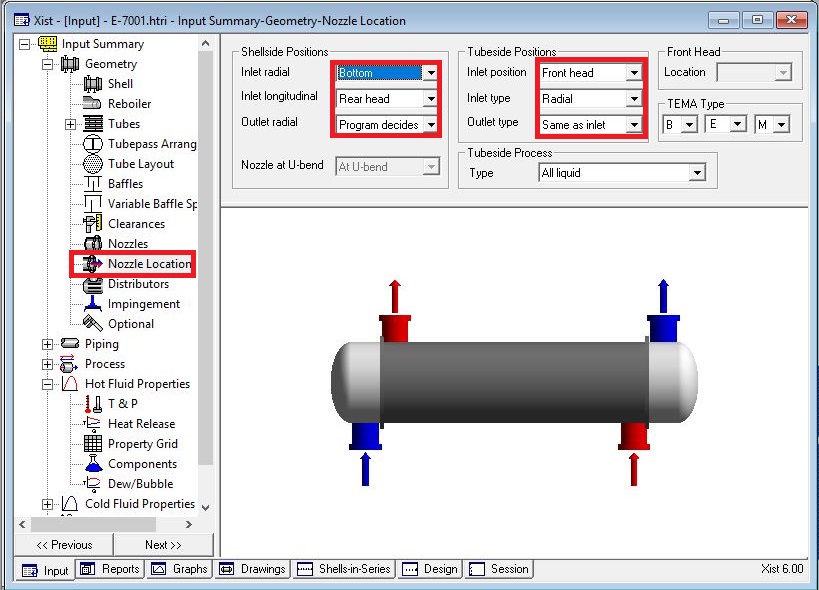 Results:
1.Now run it and the result is that  the overdesign factor is about 9% and the dp in shell side is about 0.06 
   barg which is more than 0.01 barg. In PID and the relevant document it is set to zero but practically for 
   first scenario it is not a criterion.
2. Activate the tube-layout option and run it again. The overdesign factor reduces to 7.5%.
3. Since water velocity is less than 1 m/s so some tubes are omitted to increase water velocity in other 
    tubes and the reason it is done in this manner is that water velocity is about 0.92 m/s and it seems that 
    it could be easily increased . By doing so, the water velocity increases to 1.01 m/s but overdesign factor 
    reduces to 0%. So to compensate for the reduction in overdesign, tube length is increased from 6 to 
   6.7m  and as a result, overdesign factor is increased to 9.5% and the dp is about 0.07 . In order to 
   increase B-stream baffle spacing was increased to 150 and 200 mm but in each trial the overdesign 
   factor was reduced to 7.5% and 5.5% respectively. The same was carried out for baffle cut and the same 
   happened. Thus, as an ultimate selection, a baffle spacing of 100 and a baffle cut of 25% were selected.
Final design // 1st scenario                       Before                                                       After                                               Final results
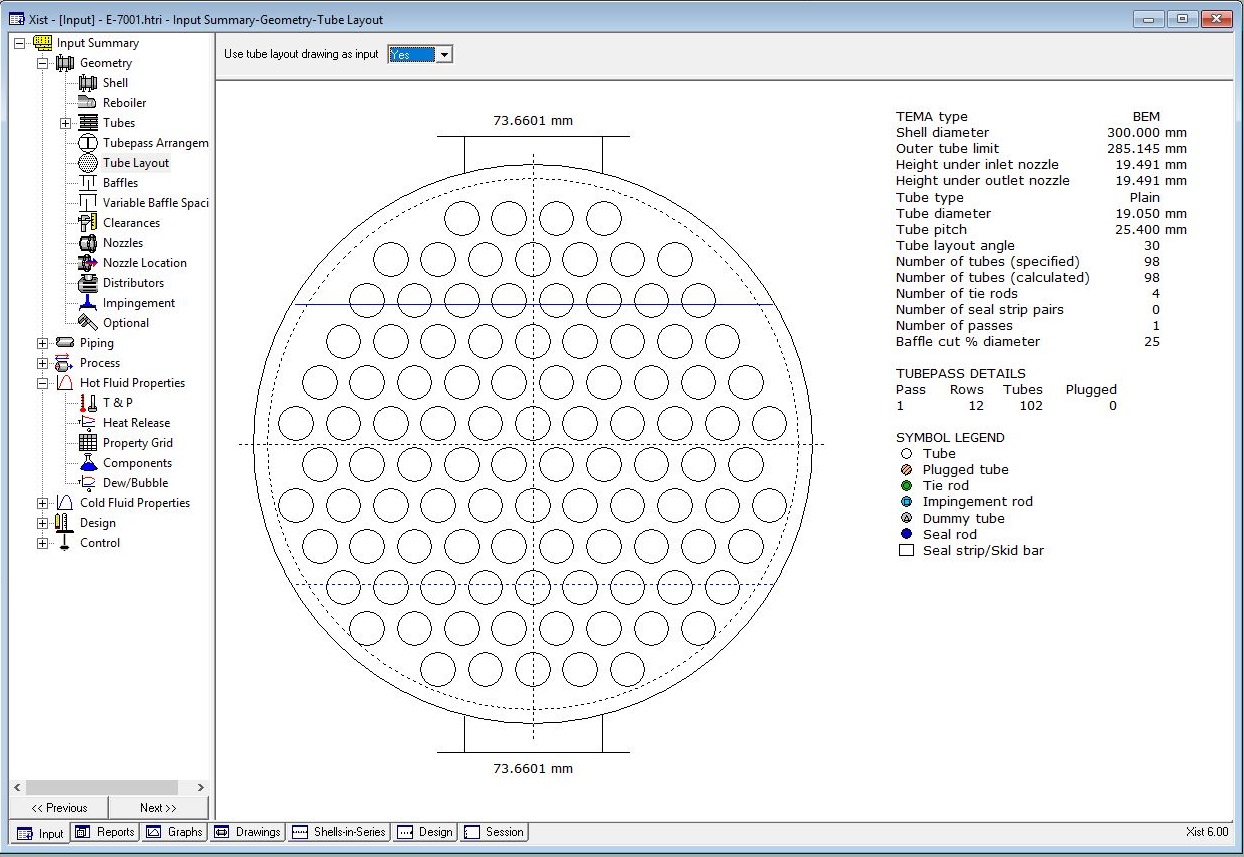 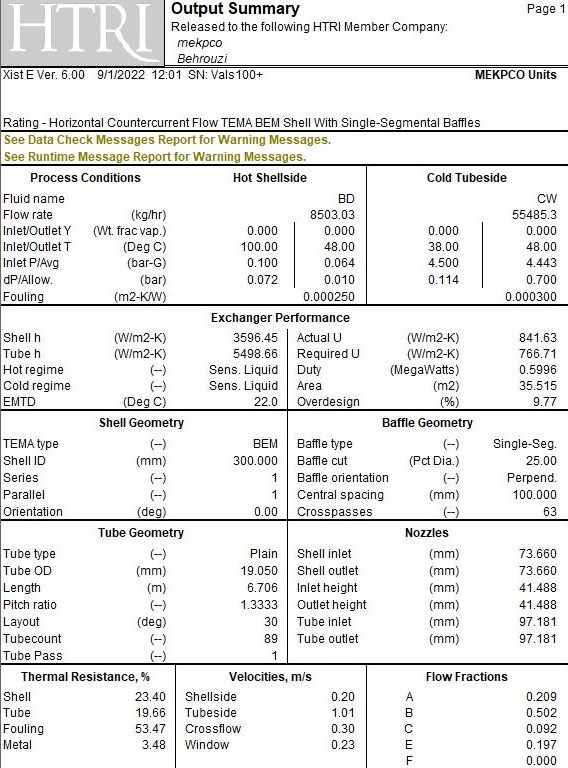 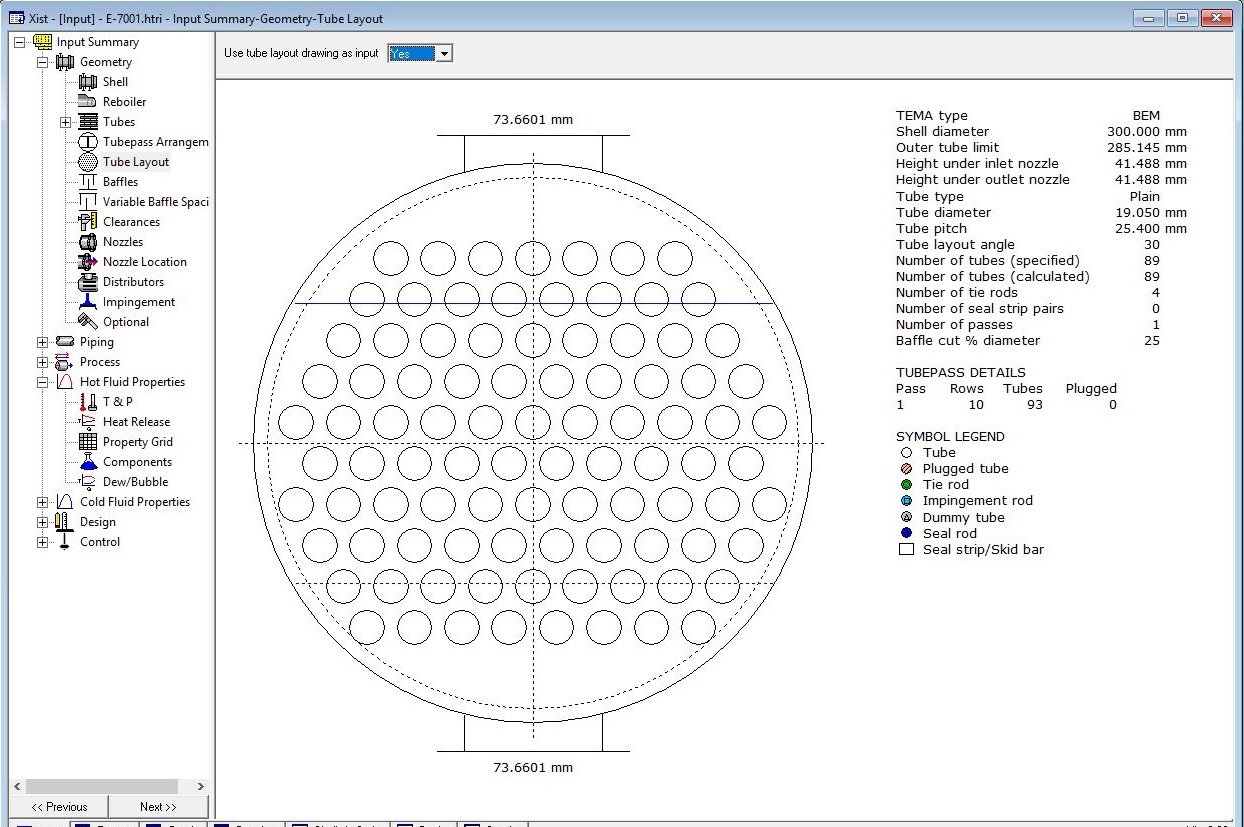 Second scenario
1.Now run it and the result is that  the overdesign factor is about 9% and the dp in shell side is about 0.06 
   barg which is more than 0.01 barg. In PID and the relevant document it is set to zero but practically for 
   first scenario it is not a criterion.
2. Activate the tube-layout option and run it again. The overdesign factor reduces to 7.5%.
3. Since water velocity is less than 1 m/s, tube pass is increased to double passes and the result is that the 
    overdesign factor is -24% and an internal temperature cross exist in the exchanger. So at first stream 
    direction is changed from countercurrent to concurrent to eliminate the warning regarding temperature 
    cross. By doing so, not only does the warning disappear, but also the overdesign factor increases to -15%
4. In order to increase overdesign factor , shell ID was increased to 350 mm and it resulted in 13.35% 
    overdesign factor and then baffle spacing was increased to 250 mm and the overdesign factor 
    became 10%.
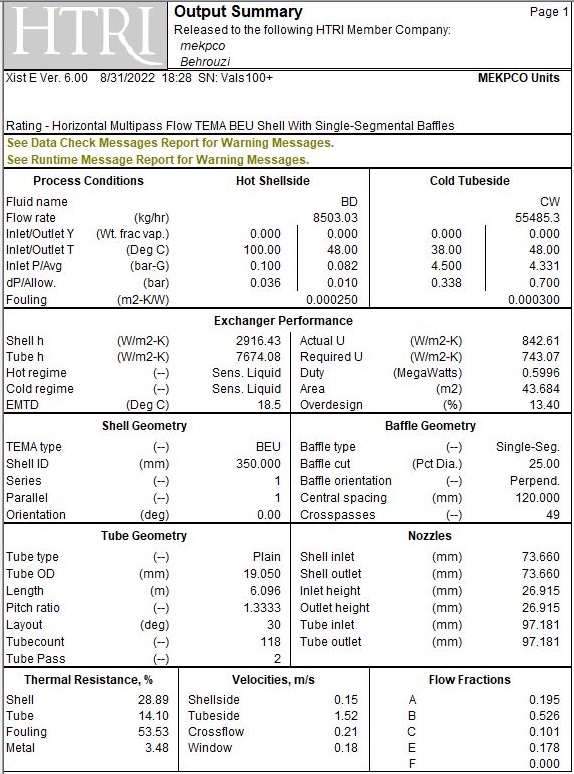 Third scenario
TOPSOE has selected a shell ID of 430 mm by doing so the overdesign factor by double pass resulted in 
70% . Also in order to eliminate the warning of internal temperature cross the number of passes was 
      increased to 3 and as a result, the warning disappeared. In order to decrease the overdesign factor , a 
      number of tubes were removed and in addition to that , tube length were shortened to 4.225 m . The 
      overdesign factor for TOPSOE has become -17% with baffle spacing of 375 and baffle cut of 37%.
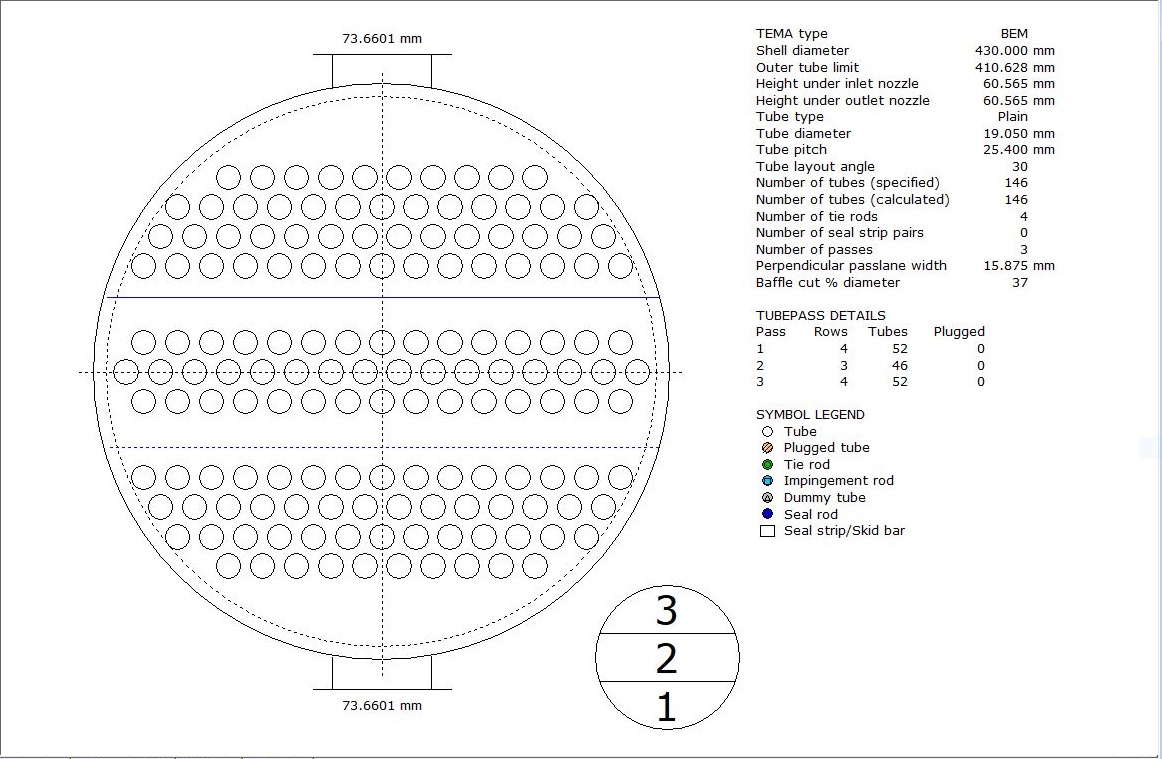 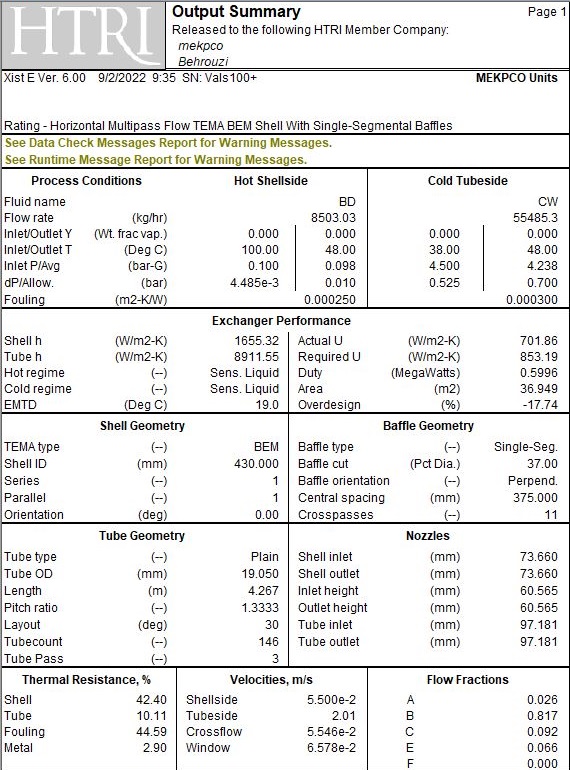 Comparison between different Design:









It seems that TOPSOE was more concerned about the length of the tube for this exchanger
Thanks for your attention

Educational Institute for Process and Equipment Design

Mohammadreza Behrouzi
+989107884134